照片去背
點選「從電腦打開圖片」
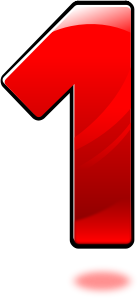 2
點選照片後，再點選「開啟」
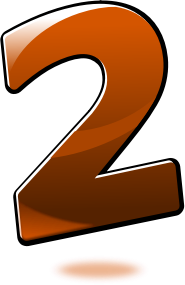 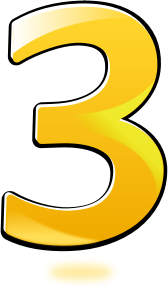 3
點選「套索工具」圖示
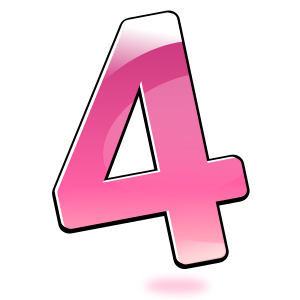 4
點選「多邊型套索工具」圖示
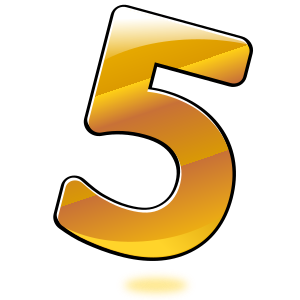 5
將要選取的物件套起來
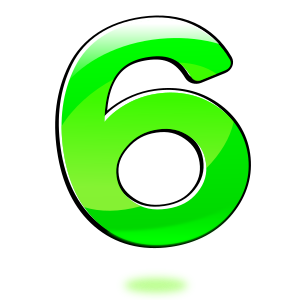 6
點選編輯表單下的「反選」
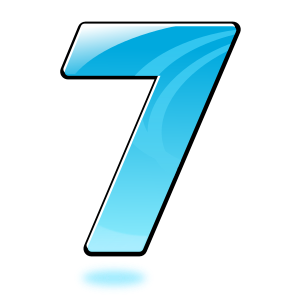 7
點選編輯表單下的「清除」
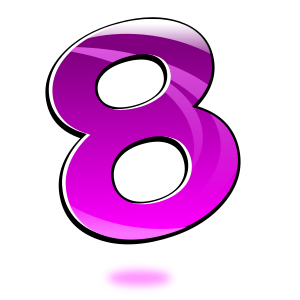 8
將圖層的鎖點兩下打開
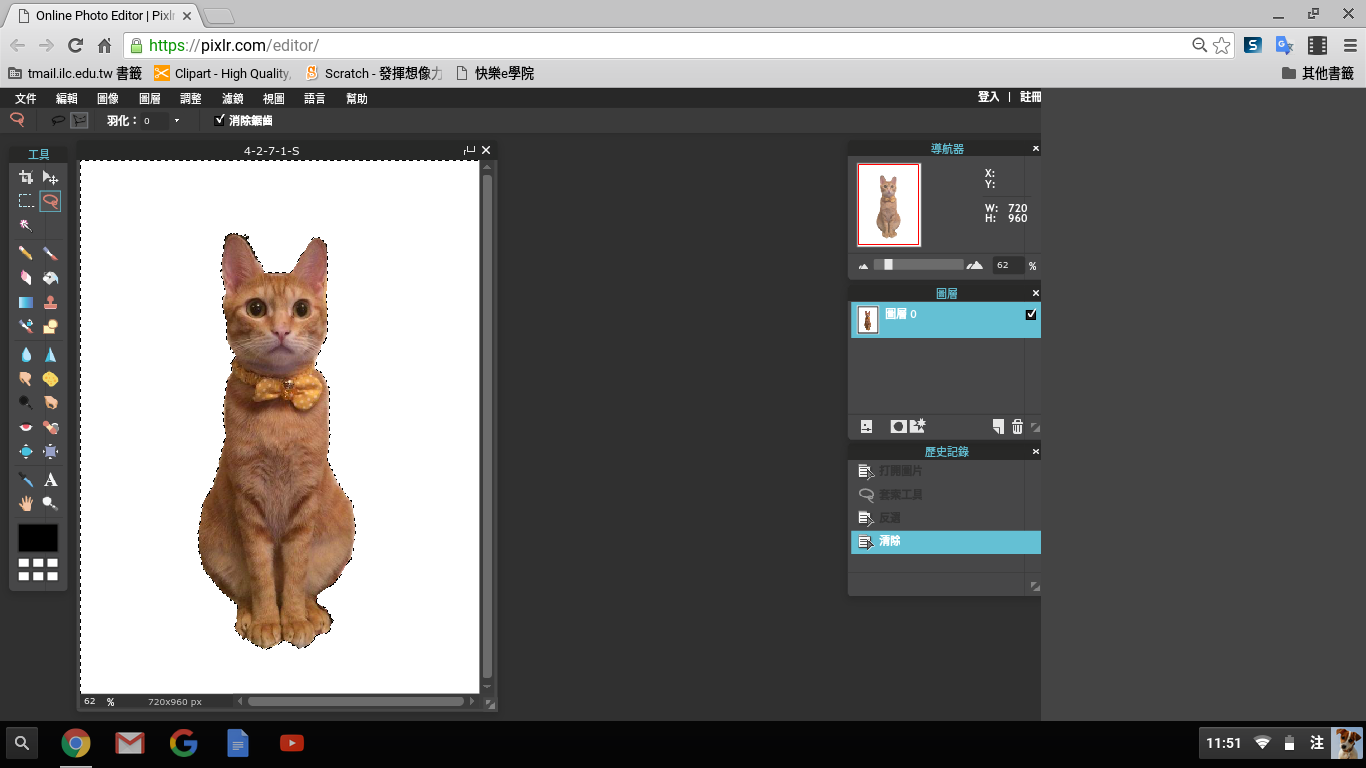 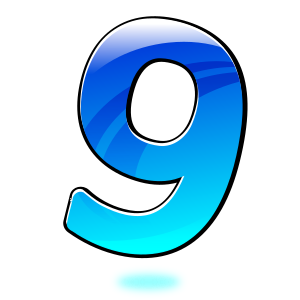 9
點選「清除」
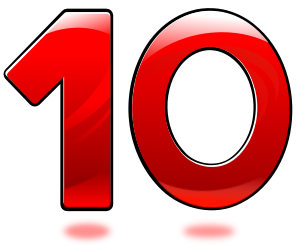 10
清除到背景是透明
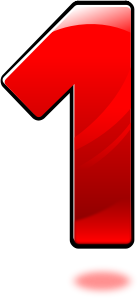 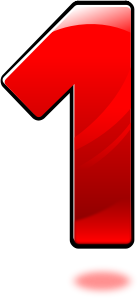 11